資料3-3
第46回練馬まつり協賛金募集要項
1　練馬まつりの概要
（1）開催日時　令和5年10月15日（日）　午前10時～午後3時
（2）会場　練馬駅北口およびマロニエ通り周辺　（南町小学校・開進第二中学校・練馬総合運動場ほか）
（3）内容　①　ステージ（ダンス、音楽等のパフォーマンス）　②　出展（練馬の名産品、地方物産品の販売、展示や体験等）
（4）主催者練馬まつり推進協議会　（練馬まつり運営スタッフ委員会、練馬区）
（5）その他
　①　入場料　無料
　②　来場者数　令和4年度実績：約52,000人（練馬駅北口および、マロニエ通り周辺）
                        令和2年度3年度　中止
                        令和元年度実績：約35,000人（としまえん開催） 　
　③　パンフレット発行部数　35,000部(予定）
２　協賛の種類・内容
3　各協賛の詳細
（1）パンフレット内ブロック広告協賛枠（25,000円／口）
練馬まつりパンフレット内にブロック広告を掲載いたします。　
掲載される内容は次の通りです。
①ご芳名　
②住所・電話番号　
③URL・メールアドレス・SNSアカウント
④16文字以内のメッセージ
【ブロック広告枠イメージ】
タテ.20ミリ×ヨコ.64ミリ
④私達は練馬まつりを応援しています
　　　
①株式会社　●●●●
②練馬区豊玉北6-12-1　TEL03-6721-0061
③https://nerima-matsuri.com/
（2）パンフレット内フリー広告協賛枠（50,000円～350,000円／口）
練馬まつりパンフレット内にフリーデザインの広告を掲載いたします。
枠の中の表現・デザインは自由です。（広告デザインは、AI、JPEG等完全データで入稿してください。）
※PDFでも掲載可能ですが、画質が劣化する可能性があります。
※掲載順は、レイアウト等の都合により調整いたします。
※データ確認の上、トリミングやリサイズする場合がありますので、予めご了承ください。
（パンフレットサイズ　A4型ブック型パンフレット全16頁フルカラー）
●パンフレット広告掲載イメージ
【①ブロック広告・④運営広告枠イメージ】
【②フリー広告枠イメージ】
【①ブロック広告】
基本
タテ40ミリ×ヨコ92ミリ
￥50,000-
タテ２
タテ85ミリ×ヨコ92ミリ
￥100,000-
タテ20ミリ×ヨコ64ミリ
￥25,000-
中型
タテ85ミリ×ヨコ190ミリ
￥200,000-
A4半面
タテ130ミリ×ヨコ190ミリ
￥250,000-
【④運営協賛】
企業名・団体名記載
￥5,000-
A4全面
タテ268ミリ×ヨコ190ミリ
￥350,000-
〇〇〇〇〇〇
〇〇〇〇〇〇
〇〇〇〇〇〇
〇〇〇〇〇〇
〇〇〇〇〇〇
〇〇〇〇〇〇
〇〇〇〇〇〇
〇〇〇〇〇〇
〇〇〇〇〇〇
〇〇〇〇〇〇
〇〇〇〇〇〇
〇〇〇〇〇〇
〇〇〇〇〇〇
〇〇〇〇〇〇
〇〇〇〇〇〇
〇〇〇〇〇〇
〇〇〇〇〇〇
〇〇〇〇〇〇
※掲出イメージ
※掲出イメージ
※ご希望により、2口以上（タテ組、ヨコ組）も可能です。
（3）特設ステージフリー広告協賛枠（50,000円～75,000円）／口）
すずしろステージ・つつじステージ・（仮称）運動場ステージ
左右のスペースにフリーデザインの広告を掲載いたします。
枠の中の表現・デザインは自由です。（広告デザインは、AI、JPEG等完全データで入稿してください。）
※PDFでも掲載可能ですが、画質が劣化する可能性があります。
※掲載順は、レイアウト等の都合により調整いたします。
【すずしろステージ（開進第二中学校）フリー広告枠イメージ】
14,400㎜
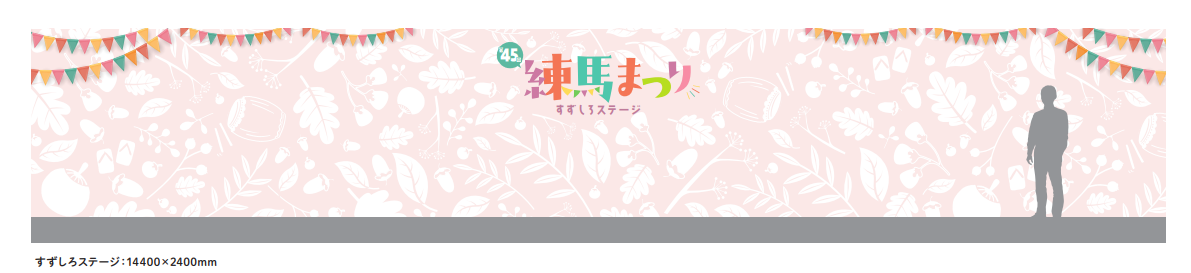 46
46
46
2,400㎜
特設ステージフリー広告枠　全６箇所
※バックパネルイメージ
【つつじステージ（平成つつじ公園）フリー広告枠イメージ】
7,200㎜
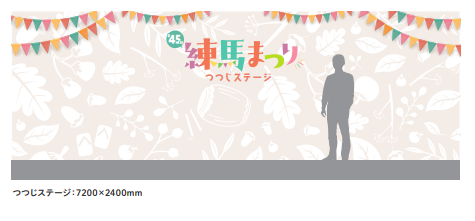 2,400㎜
※バックパネルイメージ
特設ステージフリー広告枠　全６箇所
【 （仮称）運動場ステージ(練馬総合運動場)フリー広告枠イメージ】
9,000㎜
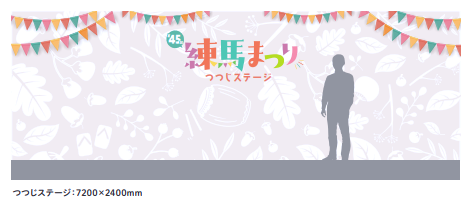 2,400㎜
特設ステージフリー広告枠　全６箇所
※バックパネルイメージ
（4）パンフレット内運営協賛枠（5,000円／口）
練馬まつり運営へのご協賛をお願いいたします。運営協賛をいただいた企業・団体様は、パンフレット（35,000部）およびホームページに企業名・団体名を掲載いたします。
4　申込方法
申込書は、「第46回練馬まつり協賛申込書」にご記入の上、郵送、または申込フォームよりお申込みください。
　ただし、広告協賛の場合には、広告枠に限りがあるため、事務局への「申込書到着順」に受け付けますので、ご了承願います。
5　締切
令和5年8月25日（金）まで　※データ入稿も同日までにお願いします。
6　注意事項
（１）第46回練馬まつりを開催前に中止した場合、協賛金から振込手数料を除いた額を返還します。
  　  開催途中で中止した場合は、協賛金の返還はいたしません。
（２）ステージの上演をまつり開催前に中止した場合、該当する【③ ステージフリー広告枠】　に
      ついてのみ、協賛金から振込手数料を除いた額を返還します。
      上演途中で中止した場合は、　協賛金の返還はいたしません。
【申込み・問合せ先】
練馬まつり事務局
住所：〒150-0002　渋谷区渋谷3-3-5　NBF渋谷イースト5F 502
電話：050-3627-8907
FAX：050-3488-9223
メール：info.nerima.teruhime@gmail.com
練馬まつりのホームページ　https://www.nerima-matsuri.com/
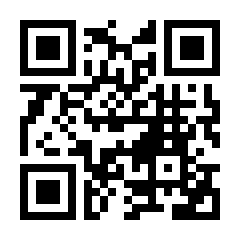